113年經濟部以大帶小製造業低碳及智慧化升級轉型補助□低碳化 □智慧化
計畫名稱：○○○○○
計畫期間：自○○年○○月○○日 至 ○○年○○月○○日
○○○○○股份有限公司
報告人：○○○
中華民國 ○○○年○○月○○日
1
審查簡報大綱
壹、申請業者及其他供應鏈業者概況

貳、計畫內容
一、受景氣影響說明
二、計畫內容說明

參、實施方法
   一、計畫架構說明
   二、推動作法
   三、供應鏈業者清單
 　四、無形資產引進、委託研究或驗證情形
   五、全新設備購置

肆、預期效益說明
2
壹、申請業者及其他供應鏈業者概況
核准設立日期：  年  月  日
實收資本額：新臺幣       仟元 
負責人：
主要營業項目：
全企業人數：
3
貳、計畫內容
一、受景氣影響說明
二、計畫內容說明
4
參、實施方法
一、計畫架構說明
分項計畫說明(依計畫架構逐項說明實施方式)
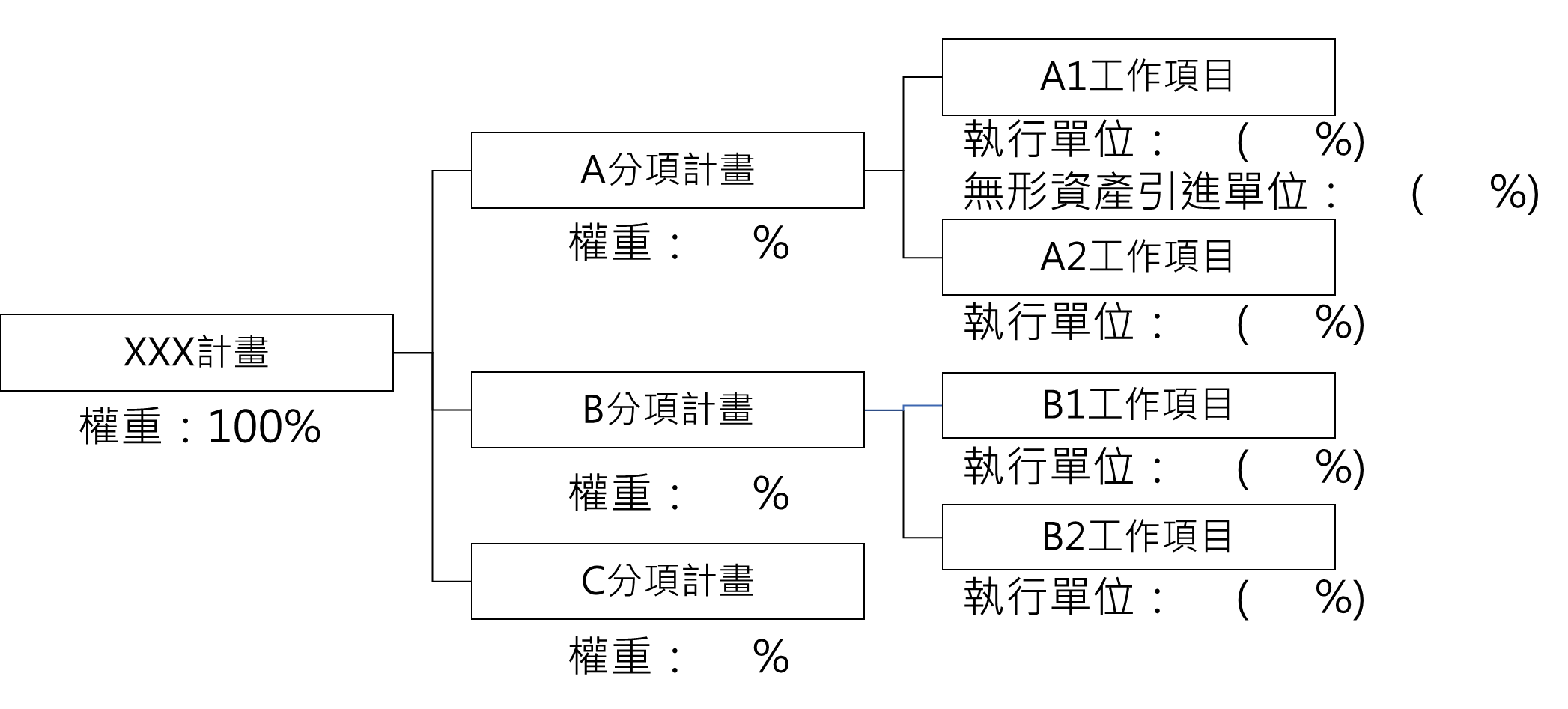 參、實施方法
二、推動作法
請說明如何推動及產業擴散
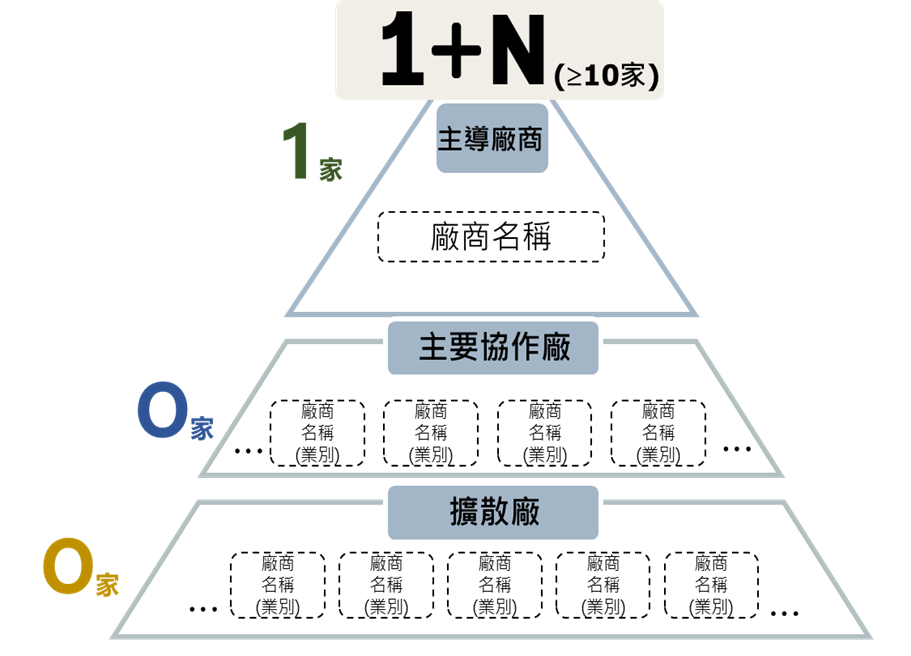 各層分工
如:印刷電路板（PCB）製造業者
OOOO
主導廠商
如:光學玻璃、印刷電路板、軟性銅箔積層板等產業。
OOOO
主要協作廠(中下游)
如:玻璃纖維、銅柏基版(CCL)、銅箔等產業。
OOOO
擴散廠(供應鏈)
6
參、實施方法
三、供應鏈業者清單
(屬低碳化類別至少10家，屬智慧化類別至少4家。)
註：補助款金額填寫說明：屬聯合申請者，請填入補助款金額；屬委託研究者，請依比例計算補助款金額。
7
參、實施方法
四、無形資產引進、委託研究或驗證情形
本計畫
權重占比：xx%
無形資產引進對象
權重占比：xx%
無形資產引進項目：
金額：
委託研究對象
權重占比：xx%
委託研究項目：
金額：
驗證對象
權重占比：xx%
驗證項目：
金額：
8
參、實施方法
五、全新設備購置
9
肆、預期效益說明
10